Testautomatisering voor en door businessanalisten
Albert Eikelenboom & Olav Adema 
14 oktober 2015
[Speaker Notes: Voorstellen: Albert en Olav

Hallo Ik ben Olav Adema, ik werk bij CGI en heb meer dan 10 jaar ervaring in de test automatisering en hiervoor was ik werkzaam in de technische hoek als embedded software engineer. Zoals je wel merkt stotter ik, maar dat maakt niet uitl we hebben genoeg tijd.
Albert Eikelenboom, Ik werk bij CGI en heb meer dan 10 jaar ervaring in de test automatisering

Vragen mag je tussen door stellen. En om te beginnen zouden wij graag een paar vragen aan jullie willen stellen:

Wie in de zaal is een specialist op gebied van test automatisering?

En wie zou graag aan test automatisering willen doen of wil hierinn zich verder verdiepen?]
Probleemstelling
Veel testautomatisering frameworks zijn te technisch
Technische testers zijn in de minderheid
Behoefte om eerder te testen, Shift left
2
[Speaker Notes: Zoals je in de zaal al merkt, zijn er meer mensen die graag met test automatisering aan de slag willen, als dan dat er specialisten zijn.

Dat is precies waar we het vandaag over willen gaan hebben!

Het probleem is vaak dat frameworks te technische zijn en enkel door specialisten te gebruiken zijn.

En dat terwijl de technische testers in de minderheid zijn, zeker met de verschuiving naar devops en squads; Waarbij iedereen meerdere skills moet hebben.

Daarnaast zie je een trend dat er eerder getest gaat worden: ook wel Shift left genoemd]
Vraagstelling
Hoe kan:
Het complete scrum team benut worden?
De koppeling tussen de business en testen versterkt worden?
Het onderhoud van de test automatisering verminder worden?
3
[Speaker Notes: De vraag is dan ook:
Hoe kunnen de scrum teams volledig benut worden, zo dat ook de niet technische leden mee kunnen helpen om eerder de testen af te ronden.

Hoe kan de koppeling tussen de business en de testen versterkt worden, met andere woorden hoe weet je dat je de juiste zaken test.

En als laatste, hoe kan het onderhoud verminderd worden, zodat je minder technische testers nodig hebt]
Situatie
Een klant had testautomatisering geïmplementeerd met de volgende issues:
De klant kon niet zelf scripts updaten, maken en draaien
De scripts waren niet portable
De testdekking was niet te bepalen
Er was veel onderhoud nodig
Er werd veel verschillende tooling gebruikt
4
[Speaker Notes: Wij zitten op dit moment ook bij een klant die twee jaar geleden een test automatiseer framework had staan met een aantal issues die we vaak terug zien komen, je kan het een trend noemen
- De klant was zelf niet in staat om de scripts die gemaakt waren te updaten of zelfs te draaien, laat staan zaken bij bouwen
Daarnaast was het erg moeilijk om op andere machines de scripts uit te voeren, de configuratie was erg complex; het werkte op 1 machine en daar bleven we zo veel mogelijk vanaf.
Ook was de testdekking niet te bepalen

Het onderhoud was een drama, veranderingen moesten op meerdere plekken aangepast worden en de analyse was lastig.

- Als laatste moest er veel verschillende tooling worden gebruikt, voor elke fase en type test was er weer ander tooltje.]
Geschiedenis van test automatisering
Record and Playback
Scripted Tests
Data and Keyword Driven testing
BDD / Business Process Testing
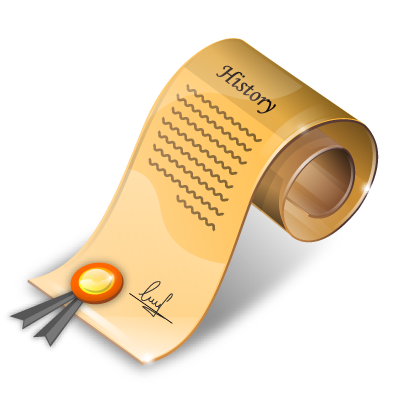 5
[Speaker Notes: Vaak zie je bij klanten dat nog erg veel gebruik wordt gemaakt van oude methodes, laten we even de historie erbij pakken. Om het wat duidelijker te maken

In een ver verleden was test automatsering record en playback, voordeel erg makkelijk te maken, nadeel onleesbare code en onmogelijk om te onderhouden

Tweede generatie waren gescripte testen, meer logica gebruikt -> meer leesbare code maar het nadeel is dat het niet genoeg herbruikbaar is

keyword en test driven, voordeel herbruikbare functies en test data gescheiden, nadeel erg veel functies in je library en daardoor een meer automation specialists nodig 

Bij Behaviour Driven Development en Business Process Testing zijn de test scripts en logica gescheiden.]
Wat is Business Process Testing?
Twee rollen: Business analisten en test automation engineers
Gebruikt herbruikbare business components and flows.
Handmatige en geautomatiseerde testen
Scriptless, scripted en headless (API) geautomatiseerde componenten
6
[Speaker Notes: Wat zijn nu de belangrijkste eigenschappen van deze nieuwe generatie?
Door een schreiding te maken tussen de “Business Analisten” en de “test automation engineers” -> raakt de business meer betrokkenheid en wordt er minder documentatie gemaakt wat verkeerd geinterpeteerd kan worden

Door gebruik te maken van herbruikbare business componenten en flows -> wordt er een library opgebouw die op business niveau zit ipv functioneel niveau

Het framework voorziet zowel handmatig als automatische testen
En binnen het automatische testen is het mogelijk om scriptless,scripted en headless testen te maken]
Voordelen
Complete team kan deelnemen aan testautomatisering
Bouw en automatiseer test cases eerder
Betere samenwerking tussen QA en Business
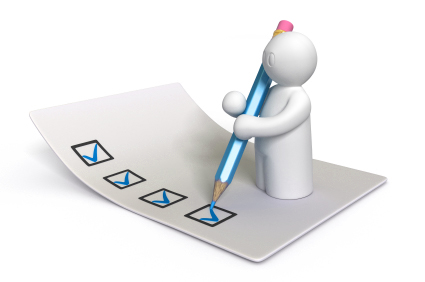 7
[Speaker Notes: Op deze manier kan het complete team deelnemen aan test automatisering

Er worden in dezelfde sprint nog testcases opgeleverd en de kennis is geborgd.

Ook is er een betere samenweking tussen Quality Assurance en de business, waardoor de juist testcases worden gemaakt, dit komt omdat de business analisten aan het roer zijn die beter kunnen communiceren met de business dan de techneuten]
Voorbeeld treinreis website
Open browser
		Plan Treinreis
		   Vul reis gegevens in
		   Haal reis informatie op
		   Controleer reis gegevens
		Sluit browser
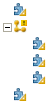 8
[Speaker Notes: Hoe ziet zo’n script er nu eigenlijk uit:
Het belangrijkste is dat natuurlijke taal wordt gebruikt

Hier zien we dat als er een treinreis wordt gepland via de website van de NS, de volgende stappen worden doorlopen

Natuurlijk moet eerst de browser worden geopened en hiermee wordt de website van de NS geopened

De flow voor het plannen van een treinreis wordt uitgevoerd, waarin verschillende stappen zitten:
Om te beginnen wordt de reis informatie ingevuld, de informatie van de reis zal worden opgehaald en daarna worden gecontroleerd.

Daarna zal de browser weer gesloten kunnen worden en zijn we klaar met de test]
Ontwerp omgeving
9
[Speaker Notes: De busines analysten kunnen in een browser doormiddel van componenten in de juist volgorde te slepen een test script maken.

Doormiddel van drag en drop kunnen de componenten worden toegevoegd aan het script.

Elk component is van een logische naam en omschrijving voorzien.]
Test data in componenten en flows
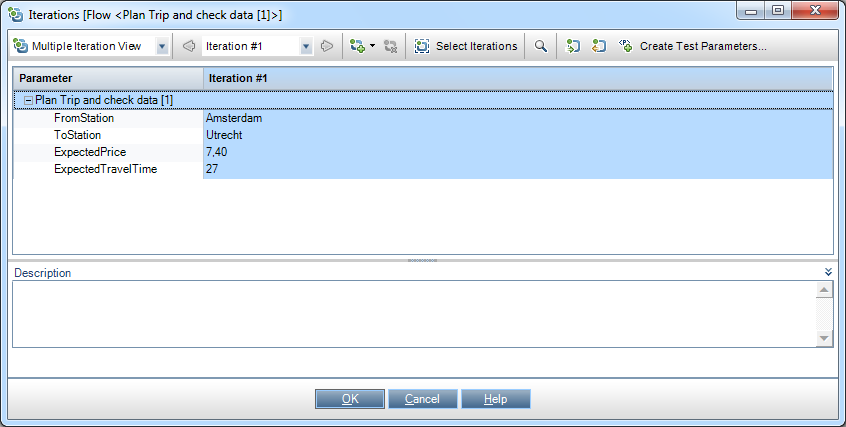 10
[Speaker Notes: Testdata wordt hier ook ingevuld, dit gaat doormiddel van een tabel.

Dit zijn eigenlijk alle stappen die gedaan moeten worden

Zijn hier vragen over?]
Ondersteundend technieken
Parallel testen
Continuous delivery

Universele tool
Beheerbaarheid
11
[Speaker Notes: Naast deze methode zijn er nog een aantal andere technieken die we gebruiken om hiermee succesvol te kunnen zijn.

Net zoals bij een auto is het onder de motorkap minder simpel als dat het van buiten lijkt.

We zullen een aantal van deze technieken behandelen]
Parallel testen
Gebruik van virtuele machines met identieke images
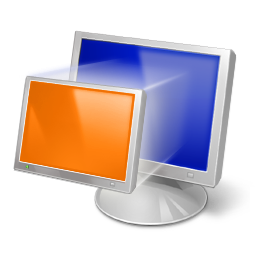 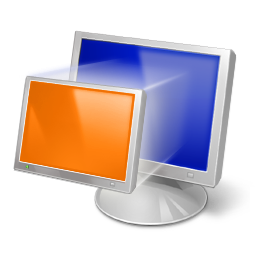 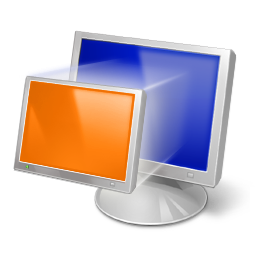 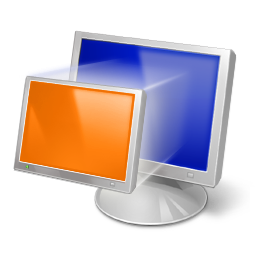 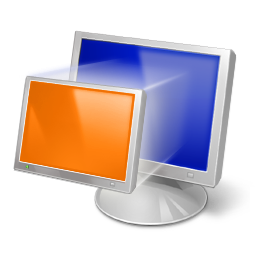 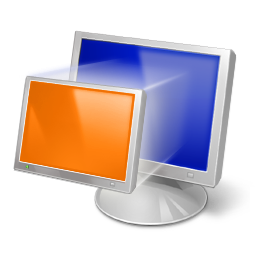 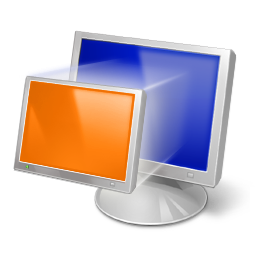 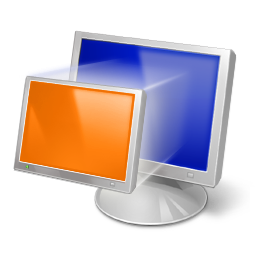 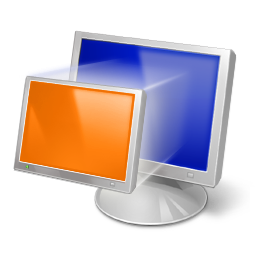 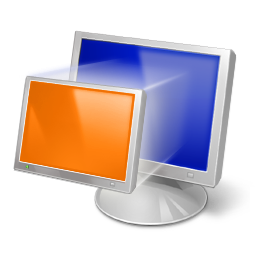 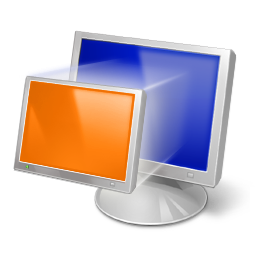 12
[Speaker Notes: Een van de nadelen van het betrekken van de business analysten is dat er veel meer en betere testcases komen die allemaal gedraait moeten worden

De techniek die ons heeft geholpen is parallel testen.

We maken gebruik van virtuele machines met allemaal exact dezelfde image, dit loste oorspronkelijk het probleem op van portability op.
maar deze aanpak heeft nog een ander voordeel:
*click* het kan gedupliceerd worden 

Afhankelijk van de resources die beschikbaar zijn kunnen er meer of minder machines gebruikt worden, gelukkig zijn er in de avond meestal wel genoeg resources om alle machines te kunnen claimen ]
Parallel testen aanpak
Een suite van testen gemaakt met alle 700 testgevallen
Race condities en semaphoren
Sommige testen toch single node
Merge en syncronisatie
13
[Speaker Notes: Dit parallel testen testen is vooral noodzakelijk om de suite van 700 testgevallen in een nacht te kunnen draaien.

Sommige testgevallen zorgen voor race condities of semafoor achtige condities, deze kunnen we helaas niet op meerdere nodes uitvoeren.

Gelukkig is het leeuwendeel gewoon parallel mogelijk,  veel testcases zijn opgedeeld in meerdere fases die op verschillende machines kunnen draaien.
we hebben hiervoor syncronisatie componenten toegevoegd zodat lokale data die op de machines aanwezig zijn gemerged en gesyncroniseerd worden.]
Parallel testen resultaten
Testrun van 70 uur naar 12 uur
Schaalbaar
Sommige testen kunnen ‘by design’ niet parallel.
Resultaten zijn sneller beschikbaar bij het team
14
[Speaker Notes: Hierdoor is de testset van 70 uur naar 12 uur gegaan waardoor het in de nacht te draaien valt, dit willen we verder gaan verminderen door meer machines te gebruiken.

Het is schaalbaar om zo de groei van extra testcases te compenseren zodat de testset altijd binnen deze tijd past.

Helaas is het niet oneindig schaalbaar, helaas zijn er sommige testen die bij design niet parallel kunnen of mogen draaien, waardoor we op een logritmische schaal uitkomen.

De bottom line is dat de resultaten zo sneller bij het scrum team aanwezig zijn waardoor er een beter inzicht is of er zaken zijn veranderd sinds gisteren.]
Continuous delivery
De complete test set kan gescheduled worden 
Via de intergratie met Jenkins afgetrapt worden
Elke nacht met de laatste software worden alle testen gedraaid
15
[Speaker Notes: Het volgende onderwerp is open deur die jullie waarschijnlijk allemaal wel kennen,
 maar desondanks helpt het;  in het sneller beschikbaar krijgen van de resultaten.

De complete testset kan gescheduled worden via de ALM maar ook via jenkins afgetrapt worden

Op die manier is het mogelijk om elke nacht alle testen te draaien op de laatste software die beschikbaar is.]
[Speaker Notes: Albert zal nu verder gaan met de universele tool en beheerbaarheid de testsolution]
Universele tool
Device under test:

Web interface
Middleware (via soap calls of terminal emulatie)
Database (via ODBC driver)

Een universele tool voor het aanspreken van alle lagen :
C#
VBScript
SOAP
Web interface
Terminal Emulator
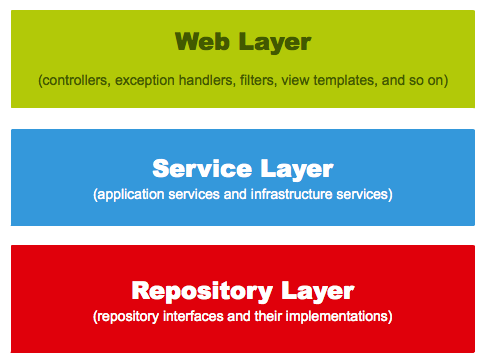 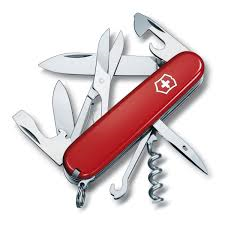 17
Componenten met andere technologie
Open browser
		Plan Treinreis
		   Vul reis gegevens in
		   Haal reis informatie op
		   Controleer reis gegevens
		Sluit browser
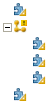 18
[Speaker Notes: Hoe ziet zo’n script er nu eigenlijk uit:
Het belangrijkste is dat natuurlijke taal wordt gebruikt

Hier zien we dat als er een treinreis wordt gepland via de website van de NS, de volgende stappen doorlopen kunnen worden
Natuurlijk moet eerst de browser worden geopened en hiermee wordt de website van de NS geopened
De flow voor het plannen van een treinreis wordt uitgevoerd, waarin verschillende stappen zitten:
Om te beginnen wordt de reis informatie ingevuld, de informatie van de reis zal worden opgehaald en daarna worden gecontroleerd.
Daarna zal de browser weer gesloten kunnen worden en zijn we klaar met de test]
Beheerbaarheid: Probleemstelling
Je werkt met 20-40 mensen aan een test automation framework. 

Als iemand een component wijzigt, dan kan dat grote gevolgen hebben voor flows/testen die deze componenten gebruiken.
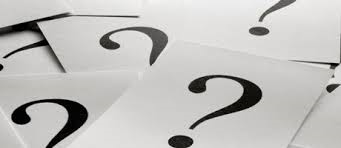 19
[Speaker Notes: Hoe pak je dit aan? Deze vraag gooien we even in de zaal.

Flip board met stiften regelen]
Welke beheer problemen kan je tegenkomen?
Slecht beschreven componenten

Componenten die hetzelfde doen als een bestaande component

Wijzigingen op een component die vele flows en testen beïnvloeden

Test data fouten
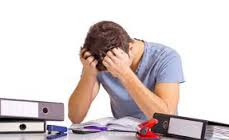 20
[Speaker Notes: -Sommige componenten zonder beschrijving
-Daardoor dubbele componenten
-Uitkijken met wijzingingen, overzie wat je doet!

-Configuratie problemen, probeer zo configuratieloos te werken

rente

BA: Help het werkt niet!
TA: Moet ik nou alweer fixen?]
Beheerbaarheid: Configuratie
Geen XMLs hacken

Configuratie loos

DRY code not WET

Versie controle
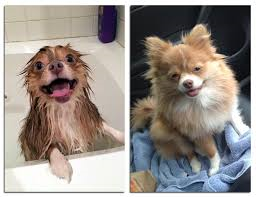 21
[Speaker Notes: Opeens moesten we de database access en een andere keer de web link wijzigen. Dit kregen we elke keer kort van tevoren te horen, maar hadden we binnen een uur gefixed.

Violations of DRY are typically referred to as WET solutions, which is commonly taken to stand for either “write everything twice” or “we enjoy typing
*CLICK*

BA: goede handleiding en configuratie

TA:Slimme scripts maken, waardoor de gebruiker weinig fouten kan maken
	Goed letten op dubbele code
	Versie beheer inrichten]
Beheerbaarheid: Configuratie2
Zorg ervoor dat iedereen unieke accounts aanmaakt

Zorg dat de testomgevingen duidelijk zijn verdeeld

Zorg ervoor dat meerdere personen op
     een testomgeving kunnen werken.
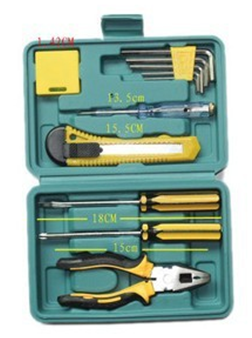 22
[Speaker Notes: Unieke accounts corporate keys -> computernamen 
Unieke accounts T schijf -> Test management tool

Goede afspraken over welke testomgeving maken

Scripts zo maken dat ze niet parallel dezelfde aktie kunnen uithalen

Business analisten kunnen er goed mee werken

Onder motorkap heel technisch maar het is een auto

BA: Ik wil me er niet druk over maken, het moet gewoon werken, goede dashboards en informatie wat er aan de hand is
TA: Lekker nurten om slime truuks te bedenken, en]
Beheerbaarheid – de gebruikerskant
Schrijf een handleiding


Regel rechten op het juiste niveau


Handhaaf de gebruikersrichtlijnen


Handhaven -> koekjes...
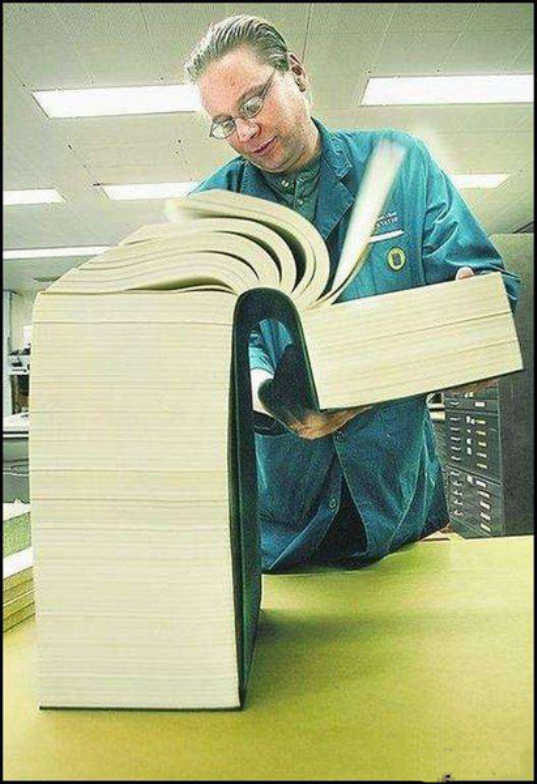 23
[Speaker Notes: Elke week maken we een excel sheet waarbij we aangeven wie welke fouten nog op zijn naam heeft staan. Deze wordt gepresenteerd in de wekelijkse meeting en de bovenste dient te trakteren.

Zorg ervoor dat er geen componenten/flows/tests staan op naam van iemand die het project heeft verlaten.

BA: Handleiding moet duidelijk en begrijpbaar zijn en ik moet weten wat ik moet doen. Er wordt op gehandhaaft tenslotte.

TA: Schrijf script om te handhaven, en lever excel sheet op]
Beheerbaarheid: Voorbeelden richtlijnen
Flows hebben een natuurlijke en duidelijke naam

Flows beginnen met bepaalde begin lettters en nummer

Duidelijke engelstalige beschrijving

Afspraken, wie is voor het beheer van welke componenten

Reviewen en approven testen
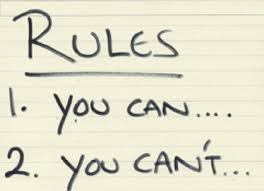 24
[Speaker Notes: Flows beginnen met letter en nummer

BA: Bestudeer en volg de richtlijnen
TA: Denk na over welke richtlijnen nuttig zijn]
Beheerbaarheid: De techniek
Goed beschreven libraries voor zowel VBScript  als C#

VBS library met universele methoden voor QTP technologie

C# Library waar methodes inzitten voor de service test technologie

DLL wordt uitgerold mbv een script per omgeving, zodat je omgevingen kan onderhouden met verschillende versies
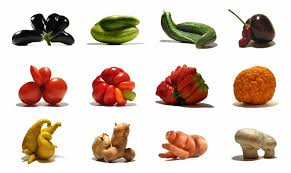 25
[Speaker Notes: Twee libraries, VBS en C#

Grapje : dat deze library nog eens een testnet presentatie zou halen

Dll: alle database, Device Under Test, XML properties, etc

Uitrollen: een soort van windows update

BA: Wil er niet van weten, het moet gewoon werken
TA: Denk erover na hoe je om kan gaan met verschillende omgevingen]
Waar ging het ook alweer over?
Testautomatisering voor en door businessanalisten
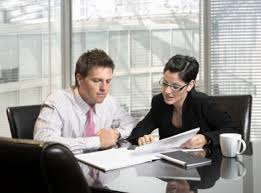 26
Resultaten: Beheerbaarheid
Verschillende financiële instellingen gebruiken deze techniek

10 scrumteams met elk 8-10 leden gebruiken hetzelfde framework 

In dezelfde sprint de testgevallen implementeren
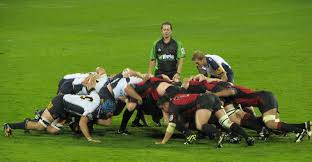 27
[Speaker Notes: BA: Vertrouwen dat het goed werkt
TA: techniek bijhouden en verbeteren (multinode bv)]
Resultaten: De mensen
Opleidingsplan met 3 niveaus:
Level 1 Testen maken met behulp van flows en componenten
Level 2 Zelf eenvoudige componenten maken
Level 3 Meewerken aan de libraries

Testautomatisering als primary of secundary skill:
Business Analist / testautomatiseerder 		Level 1
Functioneel beheer (ops) / Testautomatiseerder 	Level 2
Ontwikkelaar (dev) / testautomatisering 		Level 3
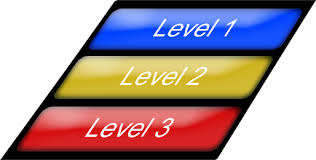 28
[Speaker Notes: BA: Cursus volgen
TA: Cursus volgen en begeleiden

Vroeger had je analisten en navigatoren terwijl nu de overgang compleet fuzzy is geworden]
Resultaten: De testen
Ongeveer 700 geautomatiseerde testen

Ongeveer 200 goed werkende en gedocumenteerde flows gebaseerd op gedocumenteerde componenten

Virtual node Oplossing waarin de totale test set binnen 12uur gerund kan worden.
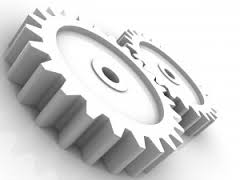 29
[Speaker Notes: BA: Testen goed beheren, linken aan requirements bv
TA: Zorgen dat alles goed draaibaar blijft]
Vragen
Wat ga jij morgen veranderen in je team?
[Speaker Notes: Zijn er nog vragen?

Dan heb ik nog een vraag voor jullie *CLICK*]
Bedankt!Olav.Adema@cgi.comAlbert.Eikelenboom@cgi.com
[Speaker Notes: Bedankt voor de aandacht, hierbij de contact gegevens van ons.]